Building Anti-Racist Cultures through a Commitment to Racial Humility
Marissa Coleman, PsyD (she/her)
DEI Executive & Clinical Psychologist
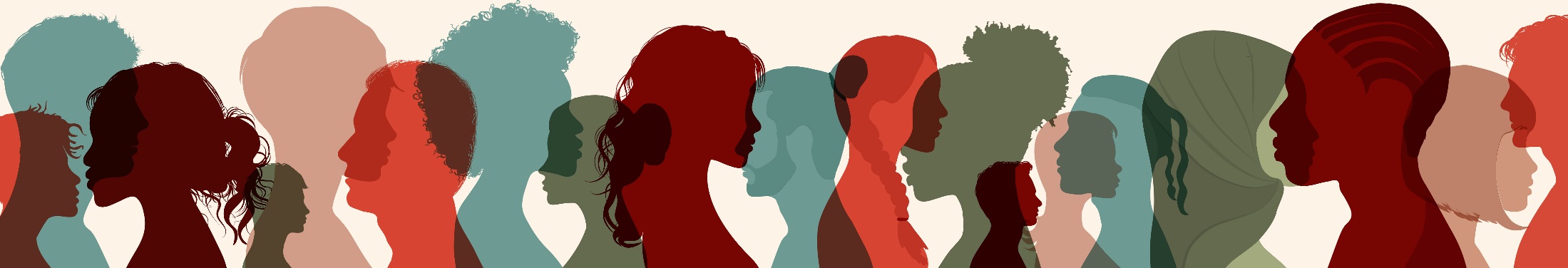 [Speaker Notes: Share background in DEI and Psychology]
Land & Labor Acknowledgement
We recognize that we are currently working on the historical and current homeland of the Creek and Cherokee people. We recognize the long history of genocide and land theft used to create what we know as the State of Georgia, as part of the United States of America. We commit to intentionally seeking the voices and needs of Indigenous people as one of the essential foundations of our work. 
We also acknowledge the extraction of brilliance, energy, and life for labor forced upon people of African descent for more than 400 years.  We celebrate the resilience and strength that all Indigenous people and descendants of Africa have shown in this country and worldwide.  We carry our ancestors in us, and we are continually called to be better as we lead this work.
Other Acknowledgements
Frameworks and models are theories

May or may not apply to your experiences

Consider applicability to others’ experiences
Session Goal
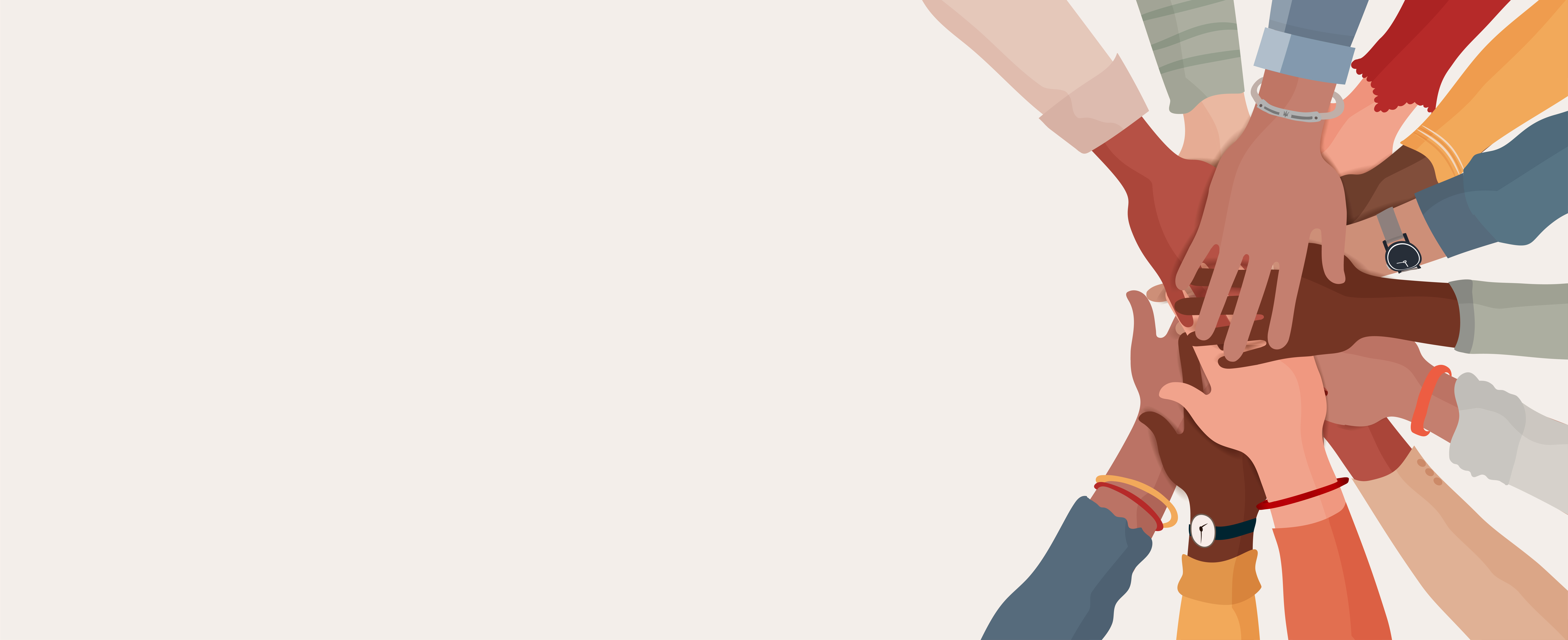 The session will assist participants in creating shared language around racial humility, justice, and belonging, offer space for authentic self-reflection, and finally move attendees into a space of action as they apply principles of anti-racism into their own organizational roles.
[Speaker Notes: Review session goal with audience

We will explore the ways racial humility equips individuals and organizations to dismantle forms of oppression for all historically subjugated communities.]
Objectives
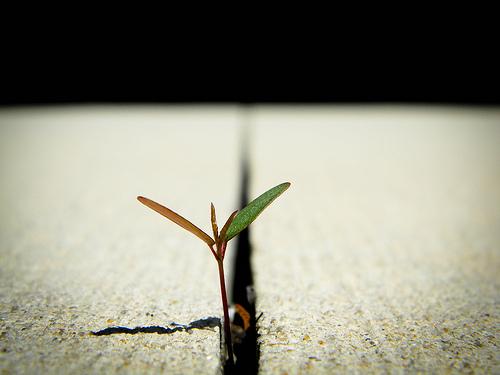 By participating in this session, you will have the opportunity to:
Define common terms and barriers to inclusion and self reflect about how these concepts impact you, your patients, and your organizations

Discuss specific methods for mitigating bias from negatively influencing cross-cultural interactions

Explore the organizational stages of DEI and Anti-racism work and identify steps to advance anti-racism within your sphere of organizational influence.
This Photo by Unknown Author is licensed under CC BY-SA-NC
[Speaker Notes: Describe what the audience should learn from this session.]
Agreements
Practice Building on the thoughts of others


Respect the privacy of others

Value all of the voices in the room

Racism and injustice have no political affiliation
Be fully present

Practice active listening

Give yourself permission to move in an uncomfortable space

Make it safe for others to take risks

It’s OK to introduce different thoughts
[Speaker Notes: Read all agreements and ensure audience is in agreement for this session.]
Why it is important to center race?
Stop and check in with yourself… What do you notice in these three areas:
[Speaker Notes: Through out the presentation I invite you to check in with yourself across these three domains.  
Why? Our minds, bodies, and emotions/spirts are all interconnected and influence each other.]
Part 1
The Basics of
Diversity, Equity, & Inclusion
Learning Objectives:

Review the framework for diversity, equity, and inclusion
[Speaker Notes: More of a review- creating shared language.]
Creating a Culture of Belonging
Equality
Justice
Equity
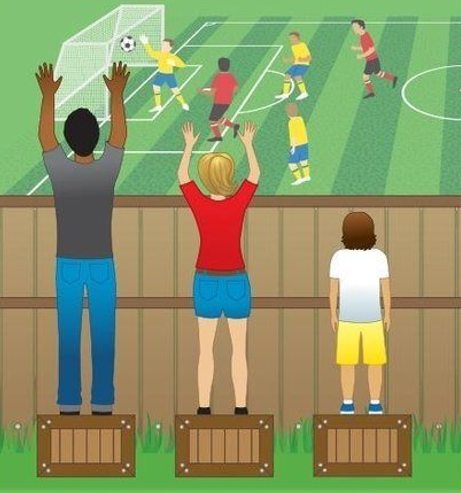 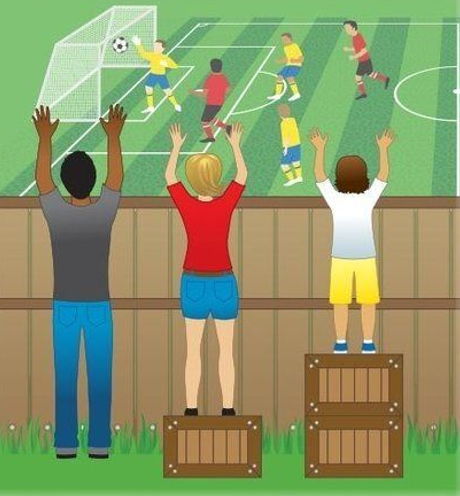 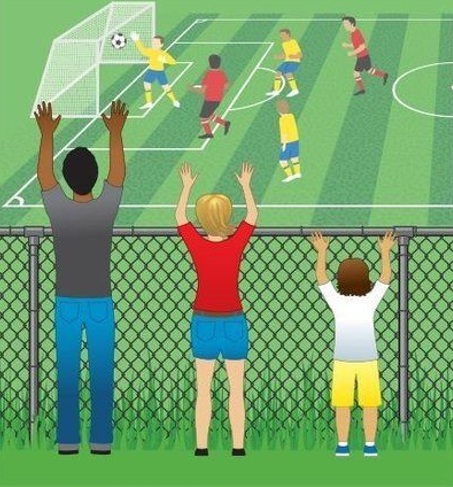 All 3 can see the game without supports or accommodations because the cause(s) of inequity have been addressed and systemic barriers have been removed.
The assumption that everyone benefits from the same supports. This is equal treatment
Everyone gets the supports they need. Thus, producing equity
[Speaker Notes: Equity

Equity is about fairness and justice. Equity is achieved through the identification and elimination of policies, practices, attitudes, and cultural messages that create and reinforce unfair outcomes. 

Although both promote fairness, equality achieves this through treating everyone the same, regardless of need and circumstances. Equity achieves this through treating people differently dependent on need, circumstance and consideration of historical and systemic inequities. 

Source: Global Diversity, Equity, & Inclusion Benchmarks, 2021 Edition]
Dimensions of Diversity
Cultural
Competition or Cooperation
Organizational
Location
Traditions
Being or Doing
Management Status
Role
Secondary
Relationship
Military
Geography
Diversity is any dimension that can be used to differentiate groups and people from one another including diverse perspectives, work experiences, lifestyles and cultures.

It includes respect for and appreciation of similarities and differences.
Primary
Tenure
Level
National Origin
Cognitive Style
Gender Identity
Body Language
Ethnicity
Religion
Sexual Orientation
Time
Political
Identity
Mental & Physical Ability
Industry
Beliefs
Race
Work Style
Network
Gender
Age
Parental status
Class
Appearance
Personal Space
Power
Union Affiliation
Language & Accent
Work Experience
Division/Department
Flexible or Structured
Individual vs team
Conflict Resolution
Source: Adapted from Workforce America! by Marilyn Loden and Judy Rosener, 1991; Diverse Teams at WorkLee Gardenswartz and Anita Rowe, 2003; and Global Diversity Puts New Spin on Lode's Diversity Wheel by Kimberley Lou and Barbara Dean
11
[Speaker Notes: What dimensions of diversity impact your leadership style the most?]
Belonging
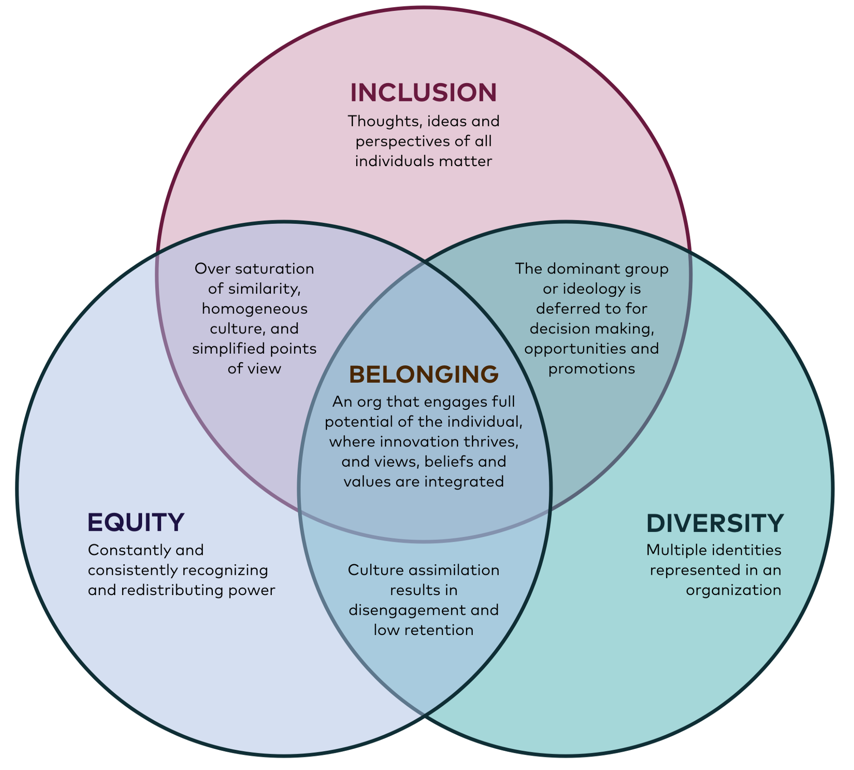 https://medium.com/@krysburnette/its-2019-and-we-are-still-talking-about-equity-diversity-and-inclusion-dd00c9a66113
12
Part 2
Racial Identity Development
Learning Objectives:

Discuss specific methods for mitigating bias from negatively influencing cross-cultural interactions
Reflections: Breakout Rooms
Think back to your earliest memories of realizing you had a racial identity. Describe as much as you can about that experience.

When and how did you learn about your race?

What did this experience teach you to think about your own race?
14
[Speaker Notes: Small Groups]
STAGES OF RACIAL, ETHNIC, AND CULTURAL (REC) IDENTITY DEVELOPMENT
Racial identity development theory as defined by Janet Helms (1990) 
A sense of group or collective identity based on one's perception that they share a common racial heritage with a particular racial group
Racial identity development theory includes the psychological implications of racial-group membership
Belief systems that evolved in reaction to perceived differential racial-group membership.
REC Identity Development is a unique process that is often cyclical
Not every person will move through every stage within a framework
Many people may revisit different stages at different points in their lives.

Recommended Reading: “Why are all the Black Kids Sitting Together in the Cafeteria” By Dr. Beverly Tatum
[Speaker Notes: Continuum of Biracial Identity Model (Kerry Ann Rockquemore and Tracey Laszloffy) 
Does not seek to categorize individuals into a single identity; acknowledges continuum: 
 Some people may choose to identify singularly with one of their identities; 
 Some may blend with a primary emphasis on one identity and a secondary emphasis on the other 
 Some may blend two (or more) identities with equal emphasis]
Reflection Invitation
Which parts of the REC Identity Development Model match your experiences? Which do not?

How does your cultural group membership shape your worldview? (i.e., how has it impacted what you see as right or wrong, true or untrue, fair or unfair, etc.?)

How does your cultural group membership impact your interactions with others? (i.e., how does it shape the beliefs or biases you hold about others, who you feel aligned with, who you feel safe or unsafe around, etc.)
Multicultural Orientation
MCO - “way of being” rather than “ways of doing” guided by the person’s philosophy or values about the salience of cultural factors in the lives of individuals.

Cultural Humility - generally includes both intrapersonal (awareness of own cultural identity) and interpersonal components (awareness of cultural interactions between people). 
On the intrapersonal dimension - humble individuals have an accurate view of self. 
On the interpersonal dimension, humble individuals are able to maintain an interpersonal stance that is other-oriented rather than self-focused, characterized by respect for others and a lack of superiority (Hook, 2013)
Cultural Opportunity - ability to create opportunities to discuss and integrate students‘/patients’ cultural heritage into the learning process (Owen, 2013) 
Cultural Comfort - comfort or ease of engaging in these discussions (Owen, 2013)
[Speaker Notes: Talking Points: Tie in clinical and admin work with patients and teams

The language of humility primes people to focus all resources within their grasp toward optimizing attentiveness and responsiveness to the client’s needs (i.e., being other-oriented), including regulation of ego involvement that might enhance self-consciousness. 

Sometimes competence language—focused more on an endpoint or destination— can cause people to attend to self-presentational concerns rather than the other’s needs. (e.g. performative alleyship)]
Microaggressions
Microassaults: Conscious, deliberate, discriminatory actions/verbal exchanges
EX. Can I have a White surgeon instead?
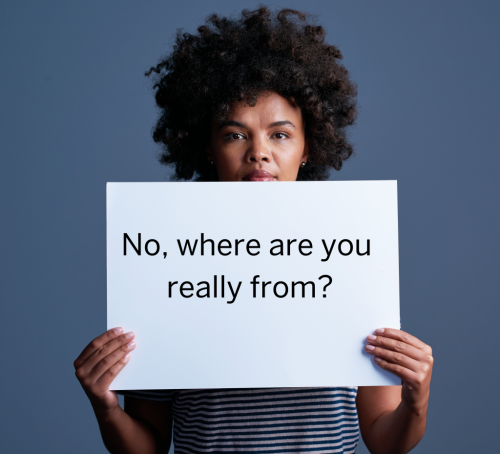 Microinsults: Subtle, verbal and nonverbal discriminatory actions/exchanges
EX. Calling a female doctor by her first name
Microinvalidations: A response that excludes or nullifies a person's own experiences – can be most damaging – gaslighting
Ex. I’m sure he didn’t mean it or you shouldn’t be so sensitive
Sue, D. W., Capodilupo, C. M., Torino, G. C., Bucceri, J. M., Holder, A. M. B., Nadal, K. L., & Esquilin, M. (2007). Racial microaggressions in everyday life: Implications for clinical practice. American Psychologist, 62(4), 271–286.
19
Techniques to Minimize Occurrences
Be an upstander – not a bystander – speak up
Stop, take a second look
Ask to repeat? Did I hear you correctly?
Ask for clarification – help me understand and seek clarification about comment
Talk it out
Recognize privilege and use it to uplift others
20
Part 3
Going Beyond the Script!
Theory into Action
Learning Objectives:

Explore the organizational stages of DEI and Anti-racism work and identify steps to advance anti-racism within your sphere of organizational influence.
[Speaker Notes: What DEI organizational stage is your org in?]
Breakout Groups
As leaders, What steps can you commit to in order to advance the DEI evolution at your organization?
In a safe learning culture, people feel safe to speak up, dialogues take place about success, uncertainties, shame, fears and errors, and trainees and physicians work with compassion and empathy towards their patients, their colleagues and themselves (Stowers, et al, 2020).
References
Cross, W. (1991). Shades of black: Diversity in African American identity. Philadelphia: Temple University Press. 499-521.
Cross, W., Parham, T., & Helms, J. (1991). Stages of Black identity development: Nigrescence models. In R.L. Jones (Ed.) Black Psychology (3rd ed, pp. 319-338). New York: Harper & Row.
Davis, D. et. al (2018). The Multicultural Orientation Framework: A Narrative Review.  Psychotherapy, 55 (1), 89-100. 
Helms, J.E. (1990/1993). Toward a model of White racial identity development. In J.E. Helms (Ed.), Black and White racial identity, pp. 49-66. New York: Greenwood/Praeger. 
http://www.pstcc.edu/_files/pdf/Compilation_of_Racial_Identity_Models.pdf
Stowers, J., Desrosiers, S., Zeleke, K., Bakare, O., Seifi, A. (2020). The Life of a Black Medical Trainee in the United States: Past, Present, Future. Journal of the National Medical Association. https://doi.org/10.1016/j.jnma.2020.07.004
Tatum, B. D. (2003). "Why are all the Black kids sitting together in the cafeteria?": And other conversations about race. New York: Basic Books.
http://www.pstcc.edu/_files/pdf/Compilation_of_Racial_Identity_Models.pdf
Thank you!
Info@drmarissacoleman.com
www.Drmarissacoleman.com